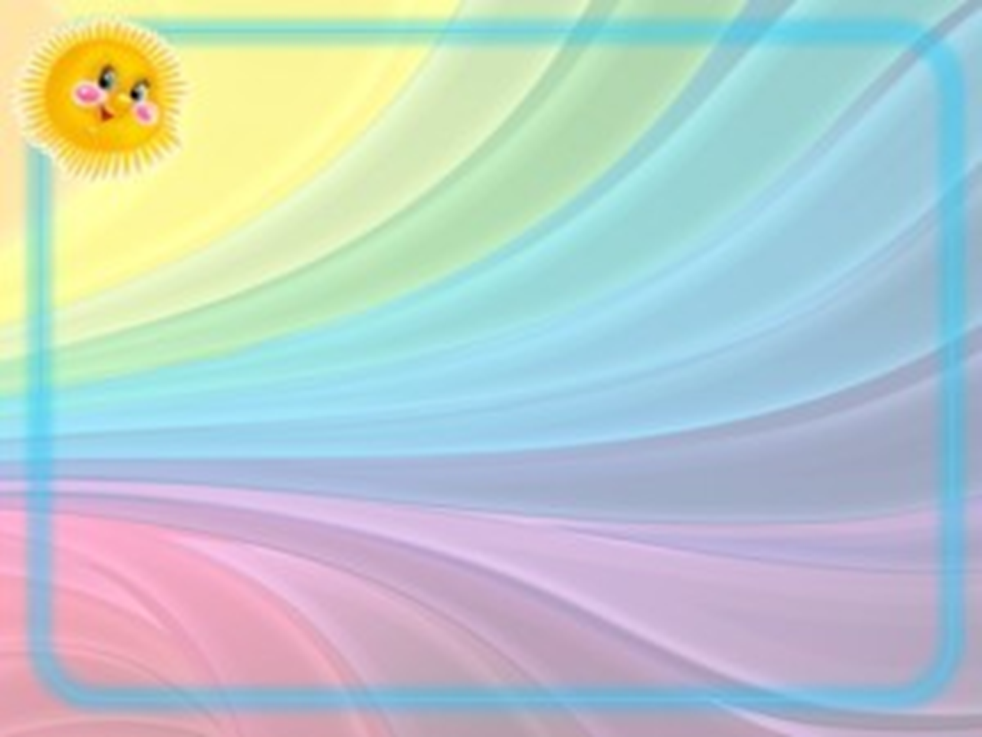 Внеклассное мероприятие подготовленоучителем английского языкаМБОУ СОШ №20г. КоролеваГурковой Инной Николаевной
Now I Know
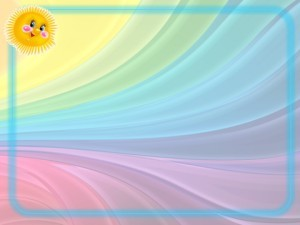 Now I  know…
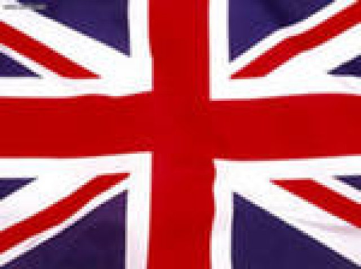 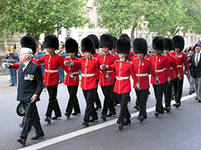 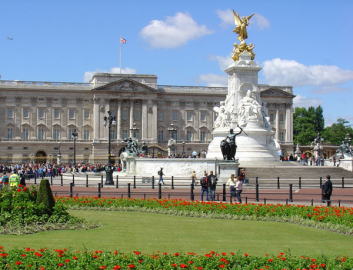 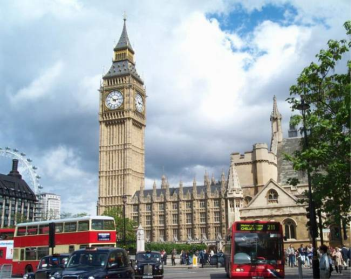 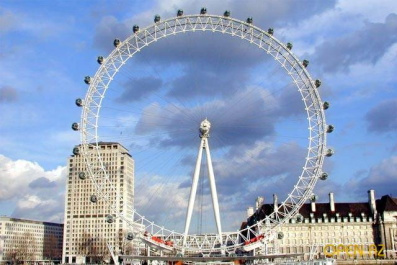 Гуркова И.Н.
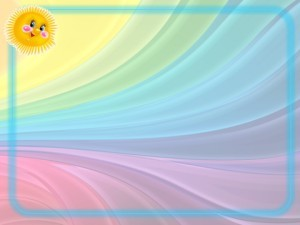 Now I know the ABC
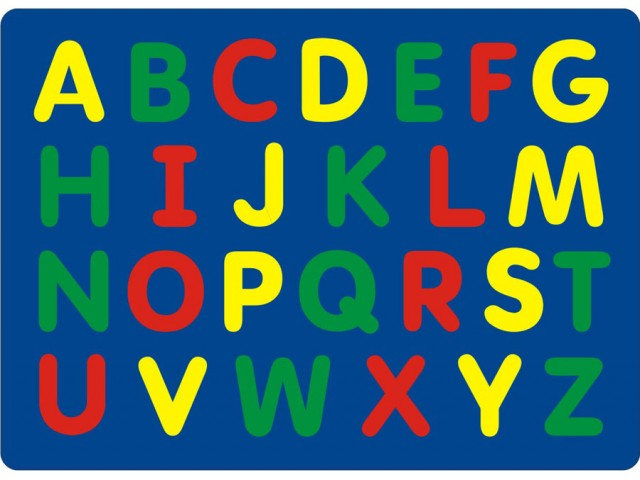 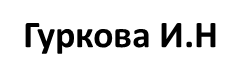 1
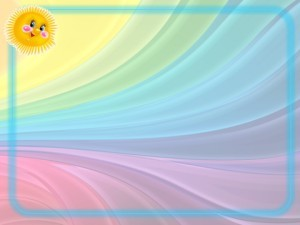 Now I know the ABC.26 letters.20 consonants, 6 vowels
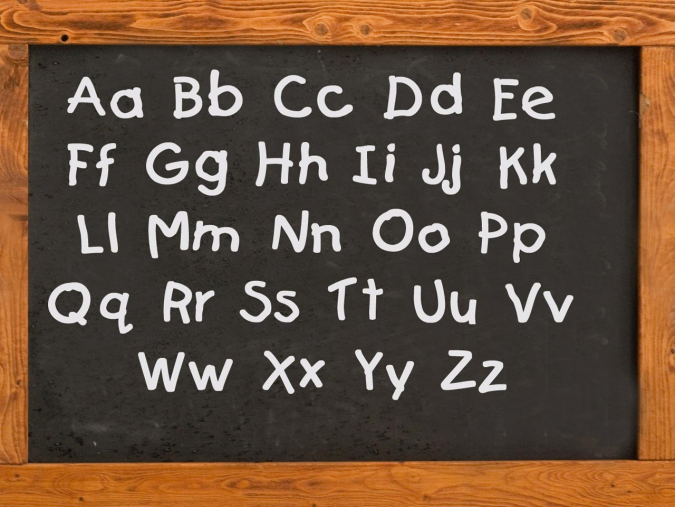 2
Гуркова И.Н
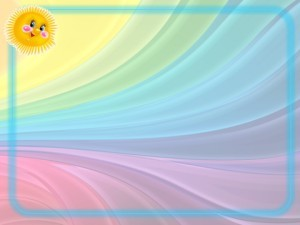 Now I know the ABC.Name the neighbours.
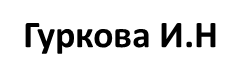 3
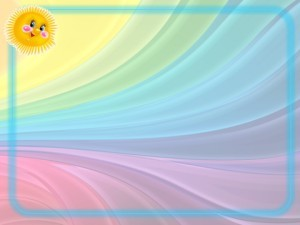 The Competition.Cross out the wrong sound.
B [ b ], [ d ], [ p ]            A [ e ], [ei ], [ æ ]
L  [ v ], [ f ], [ l ]              C [ z ], [ k ], [ s ]
F [ t ], [ f ], [ k ]               X  [ ks ], [ k ], [ s ]
I  [ i ], [ e ], [ ai ]             H  [ n ], [ h ], [ m] 
   W  [ w], [ v ], [ r ]            E  [ e ], [ i:], [ a ]
Гуркова И.Н
4
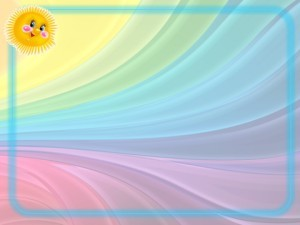 Now I know how to count.
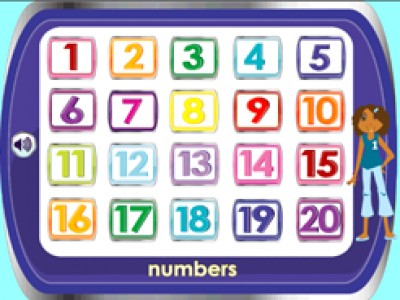 Гуркова И.Н
5
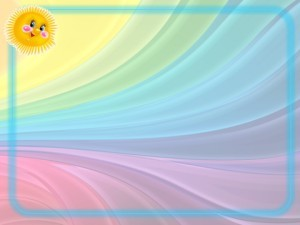 Now I know how to count.How much is  15 and 5?
10 + 7 =                                7 + 5 = 
   13 + 7 =                                 9 + 10 =
   7 +  6 =                                  5 + 11 = 
   8 + 8  =                                  7 + 8 = 
   4 + 14 =                                 3 + 13 =
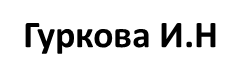 6
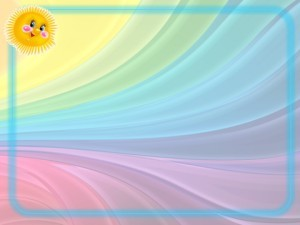 B  I  N  G  O
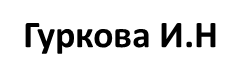 7
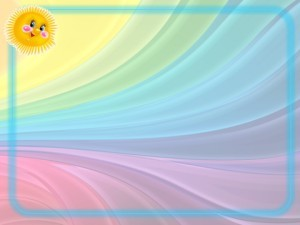 Now I know numbers.
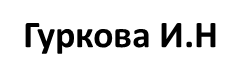 8
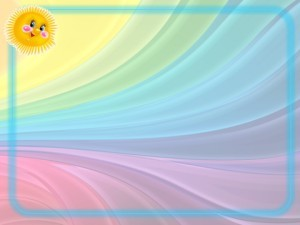 Now I know how to make friends.
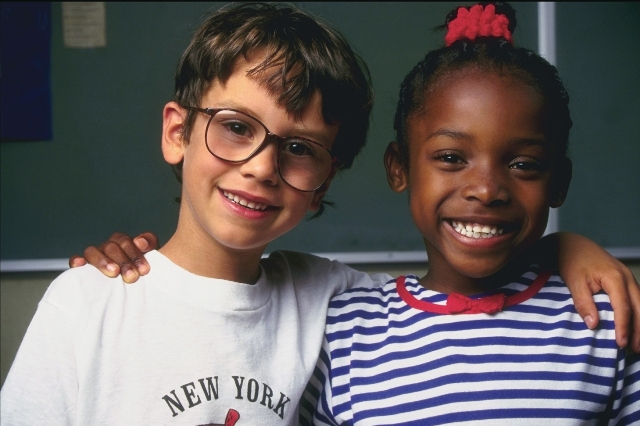 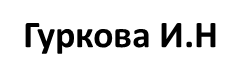 9
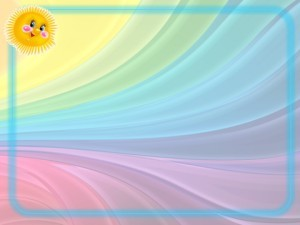 Now I know  how to tell about my family.
A mother
A father
A sister
A brother
A grandmother
A grandfather
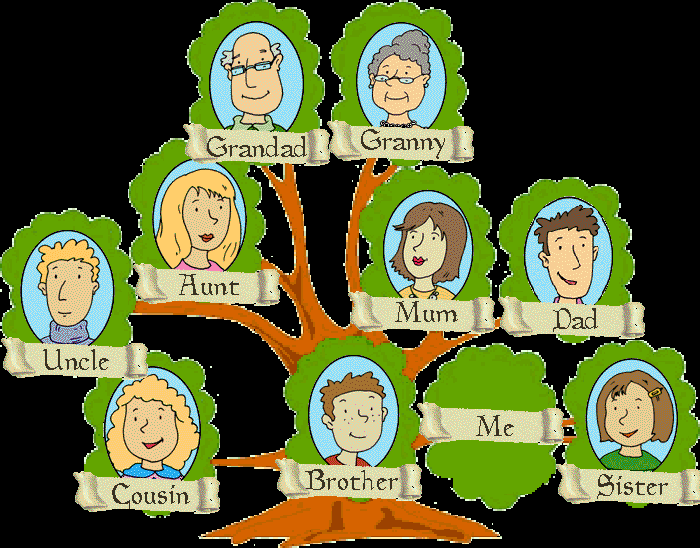 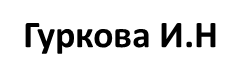 10
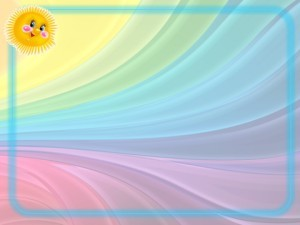 Now I know  how to tell about my family
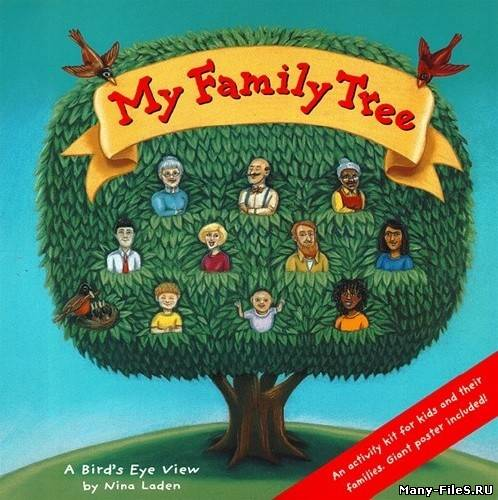 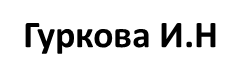 11
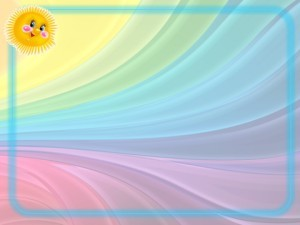 Now I know the names of animals.
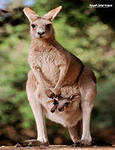 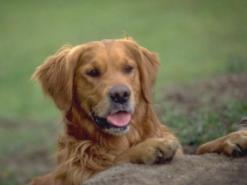 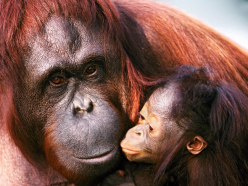 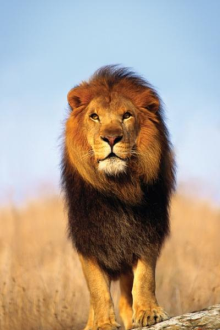 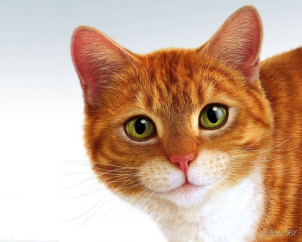 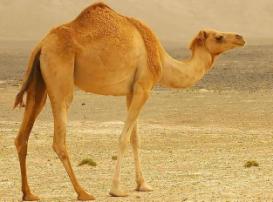 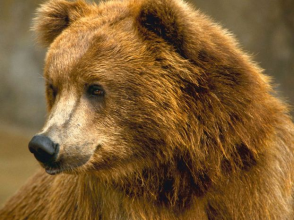 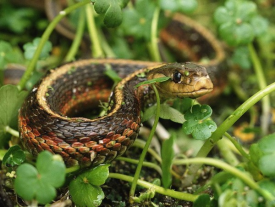 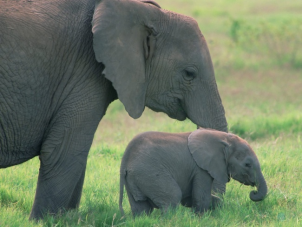 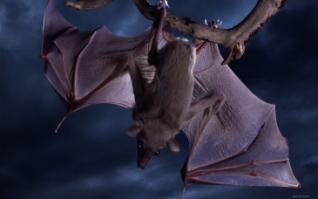 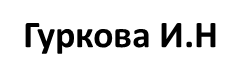 12
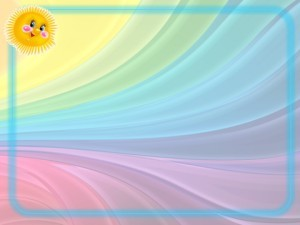 Now I know colours.
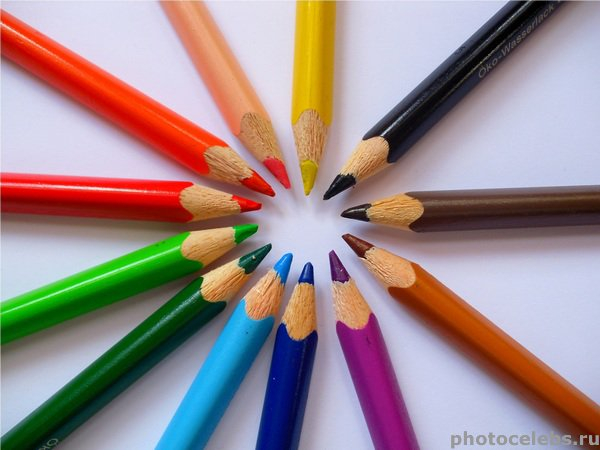 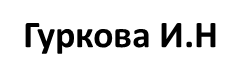 13
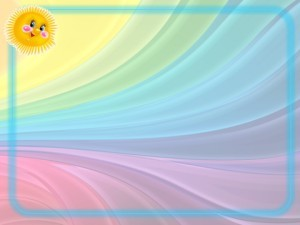 Now  I can  draw.
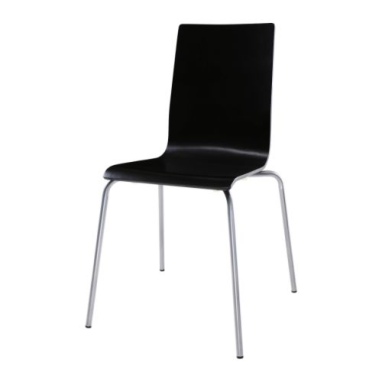 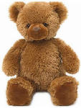 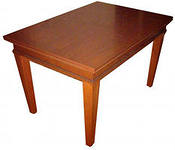 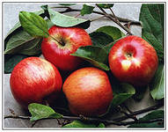 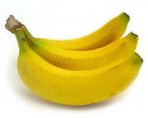 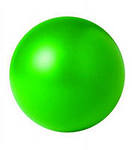 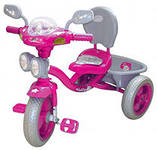 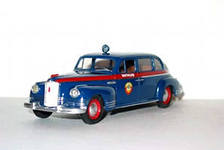 14
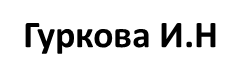 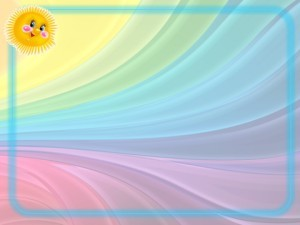 Now I can say what I like.
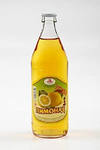 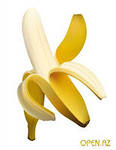 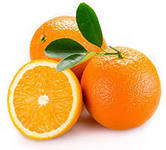 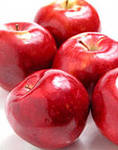 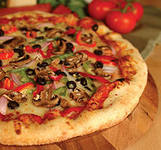 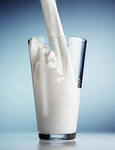 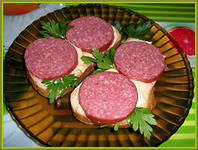 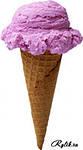 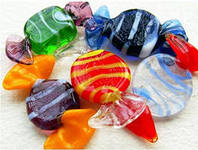 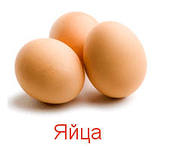 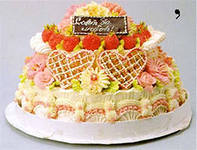 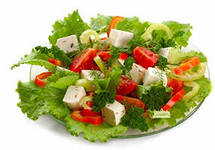 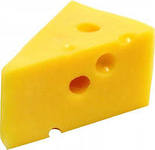 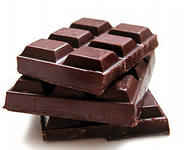 15
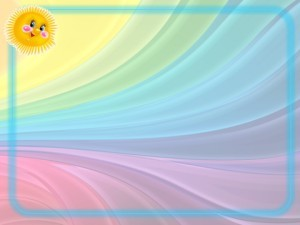 The competition.Scrambled words.
eppal                           wstee

keca                             likm

nadelemo                   zzipa
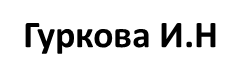 16
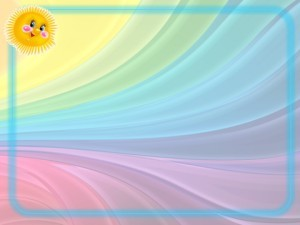 I like ice cream! Yum!
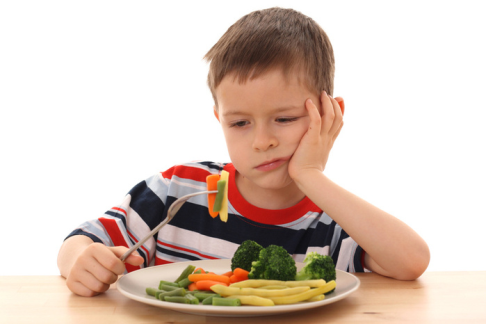 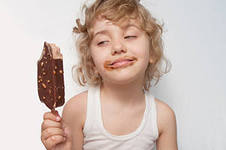 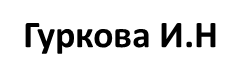 17
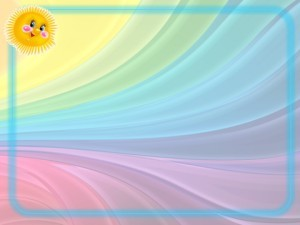 Now I can sing in English.
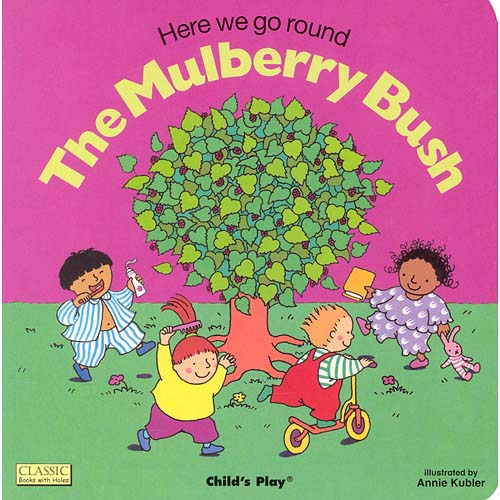 18
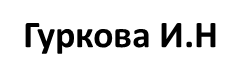